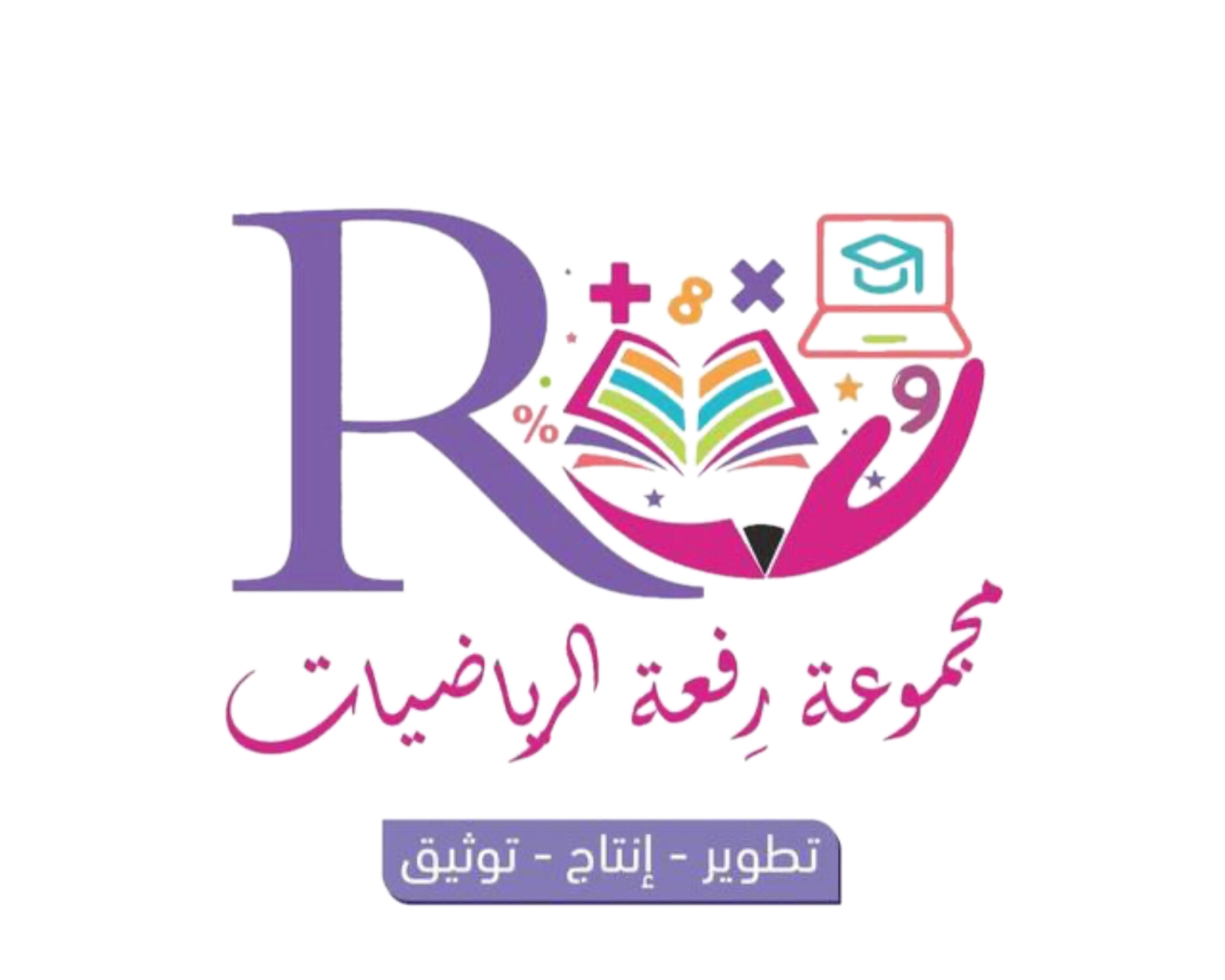 بسم الله الرحمن الرحيم
الصف/ الرابع
اليوم /
التاريخ /
المادة / رياضيات
معلمة المادة / مباركة الزبيدي
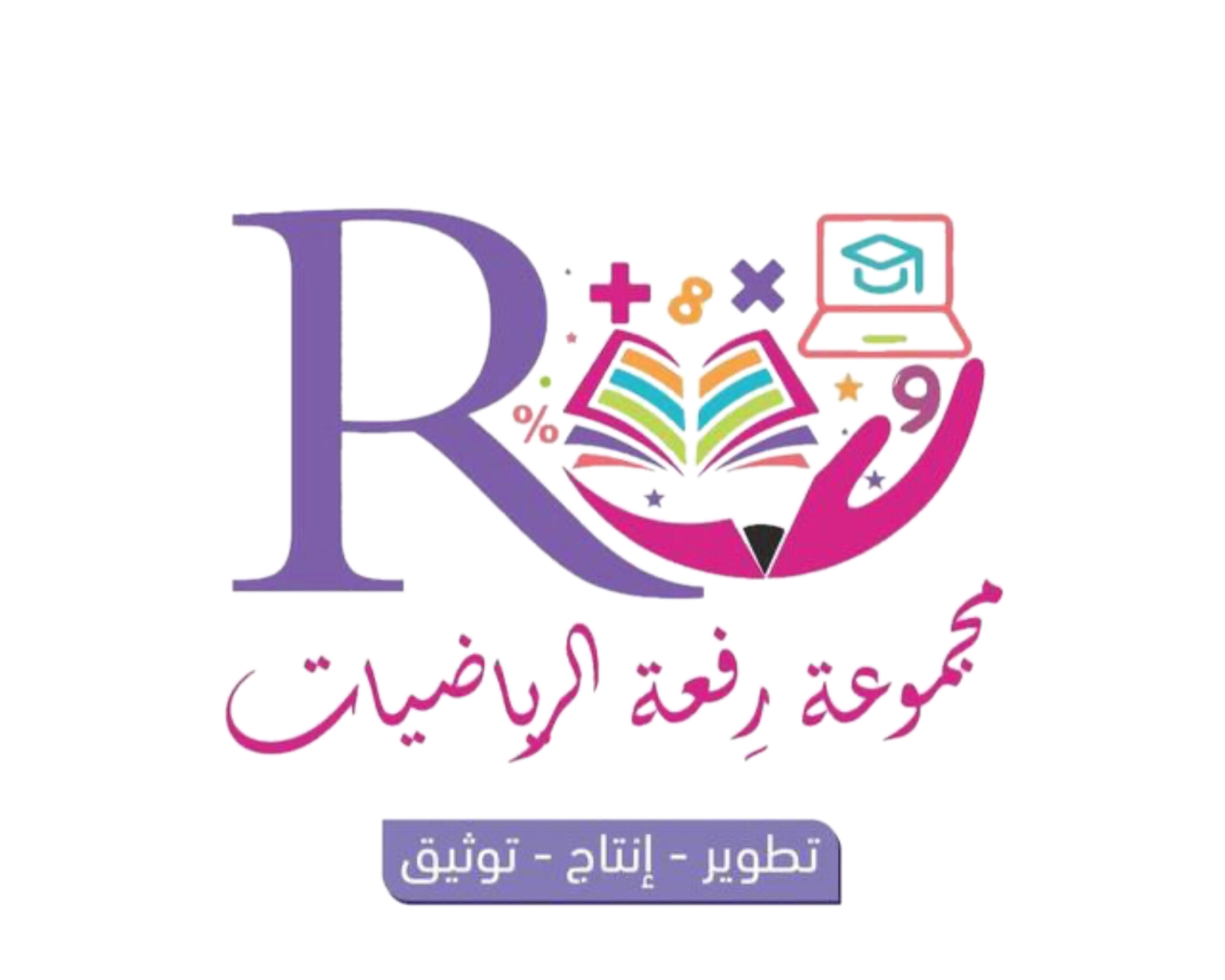 مراجعه ما سبق
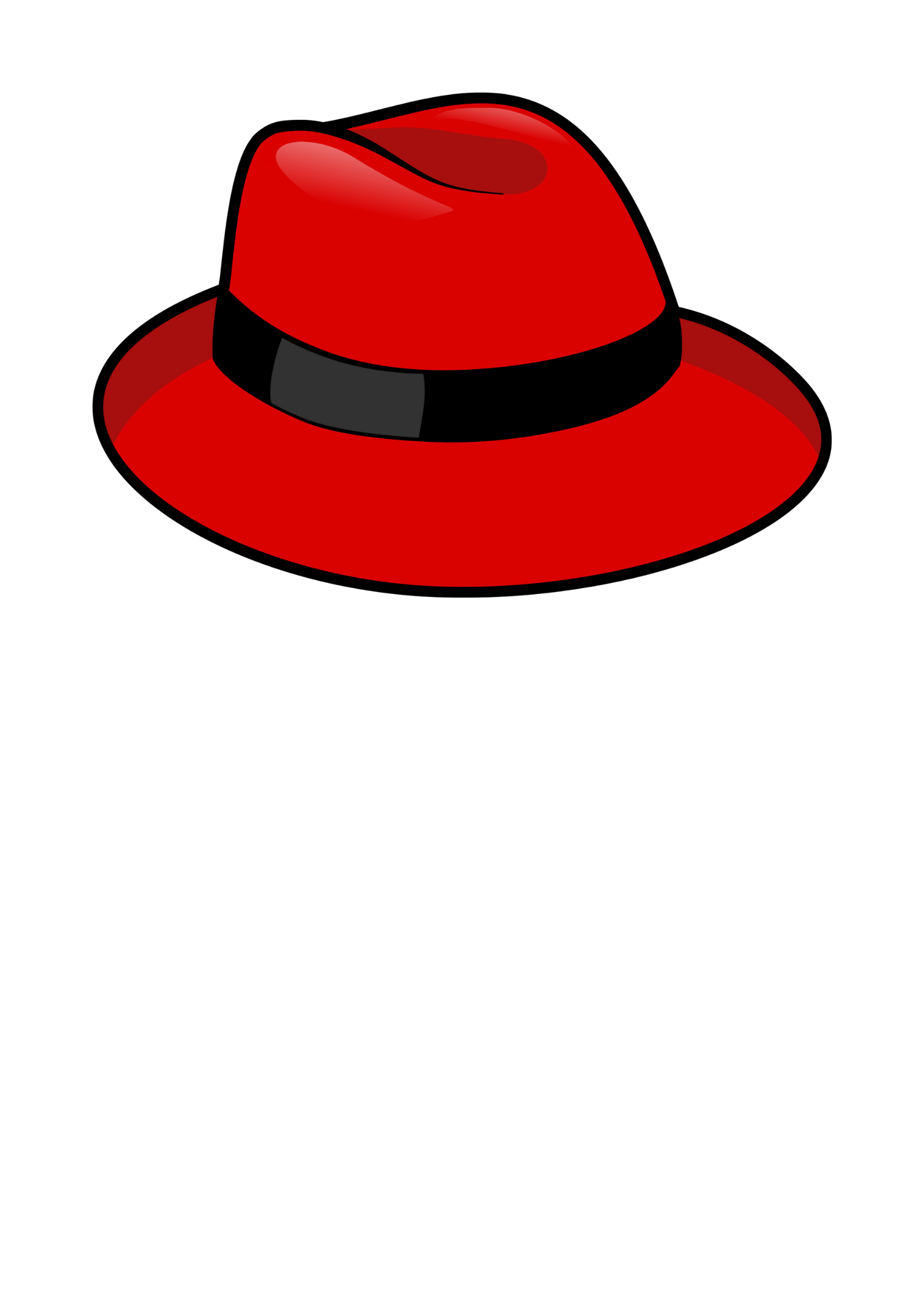 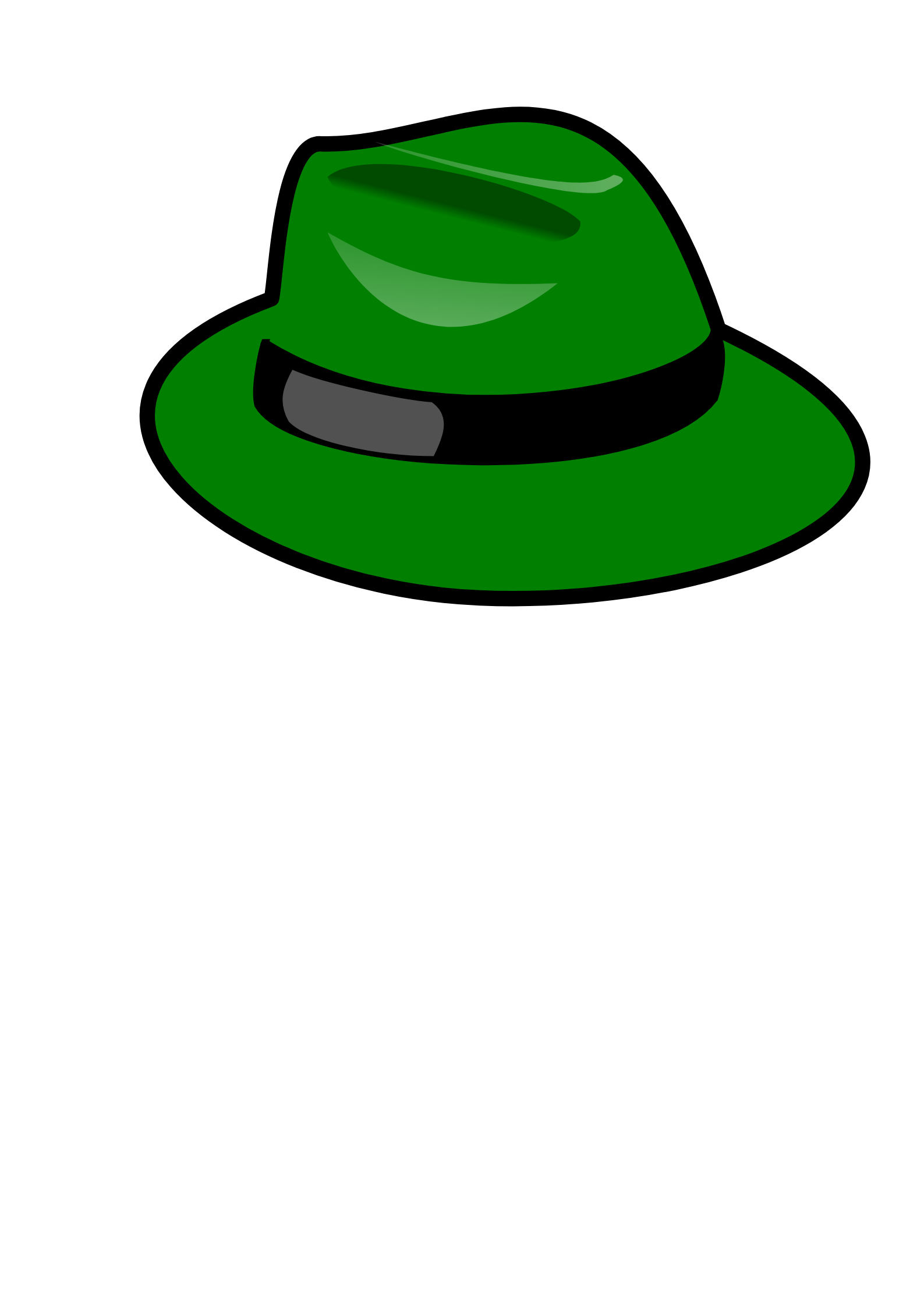 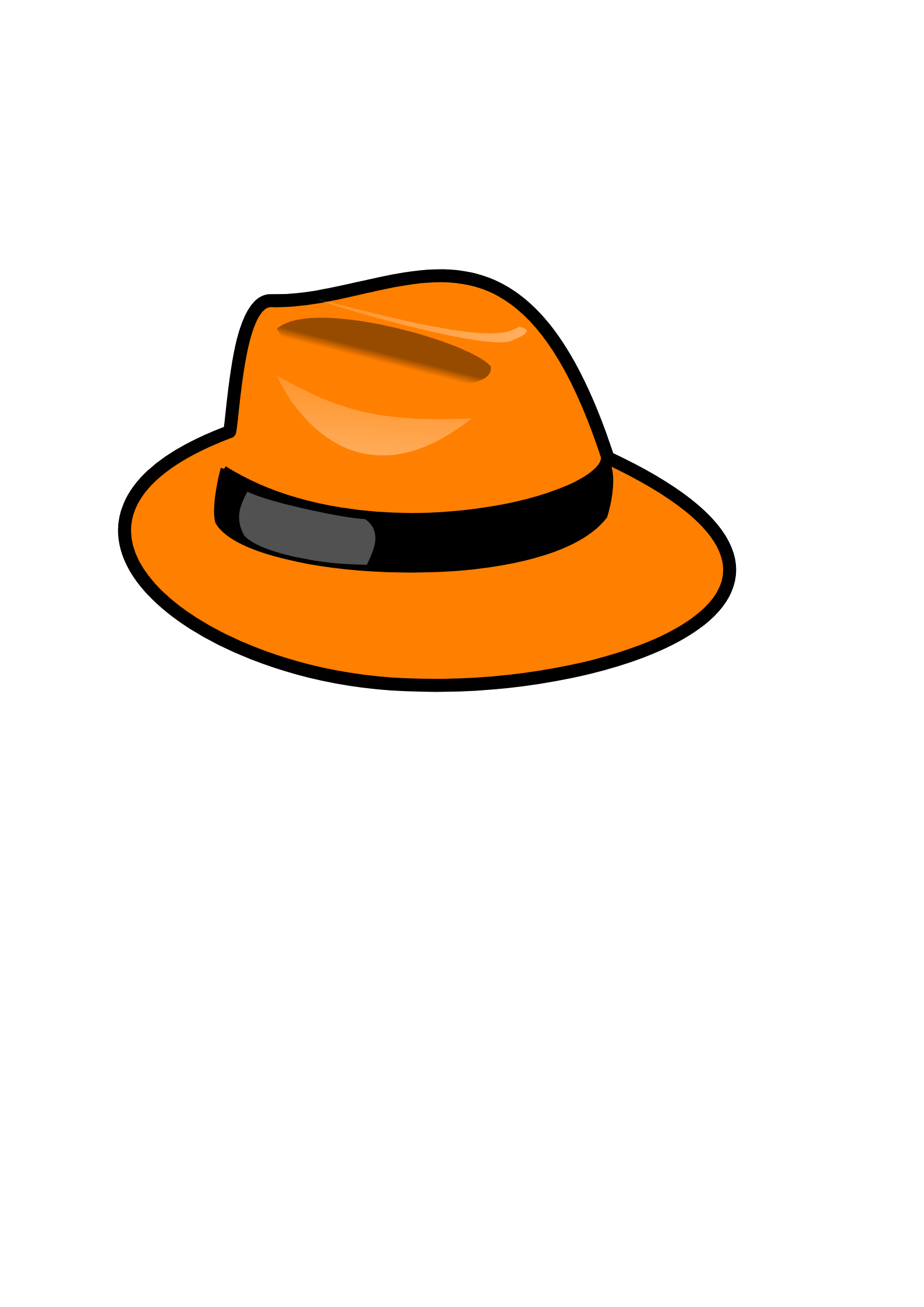 توجد 3 أماكن متجاورة ، مكان في فيه عصفور وآخر فيه قطة ، وثالث فيه كلب .
إذا اخترنا أحد هذه الأماكن ،وكان فيه حيوان له أربعة أرجل و لا ينبح ، فما الحيوان الموجود فيه؟
ما تقريب العدد 57 إلى أقرب 10 ؟
ما تقريب العدد 329 إلى أقرب 100 ؟
60
300
القطة
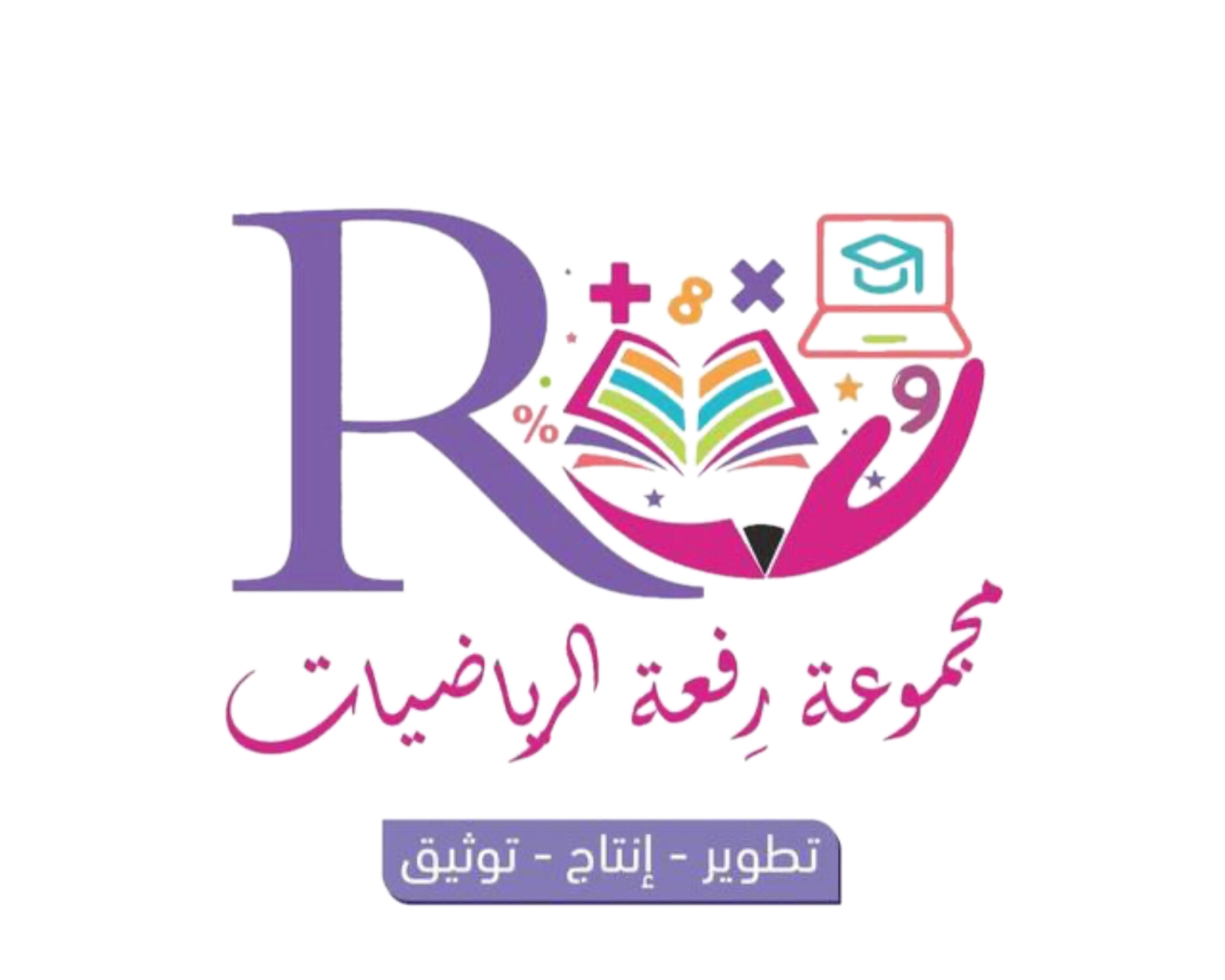 درس اليوم
تقدير نواتج الضرب
فكرة الدرس
أقدر نواتج الضرب باستعمال التقريب .
المفردات
التقدير
21
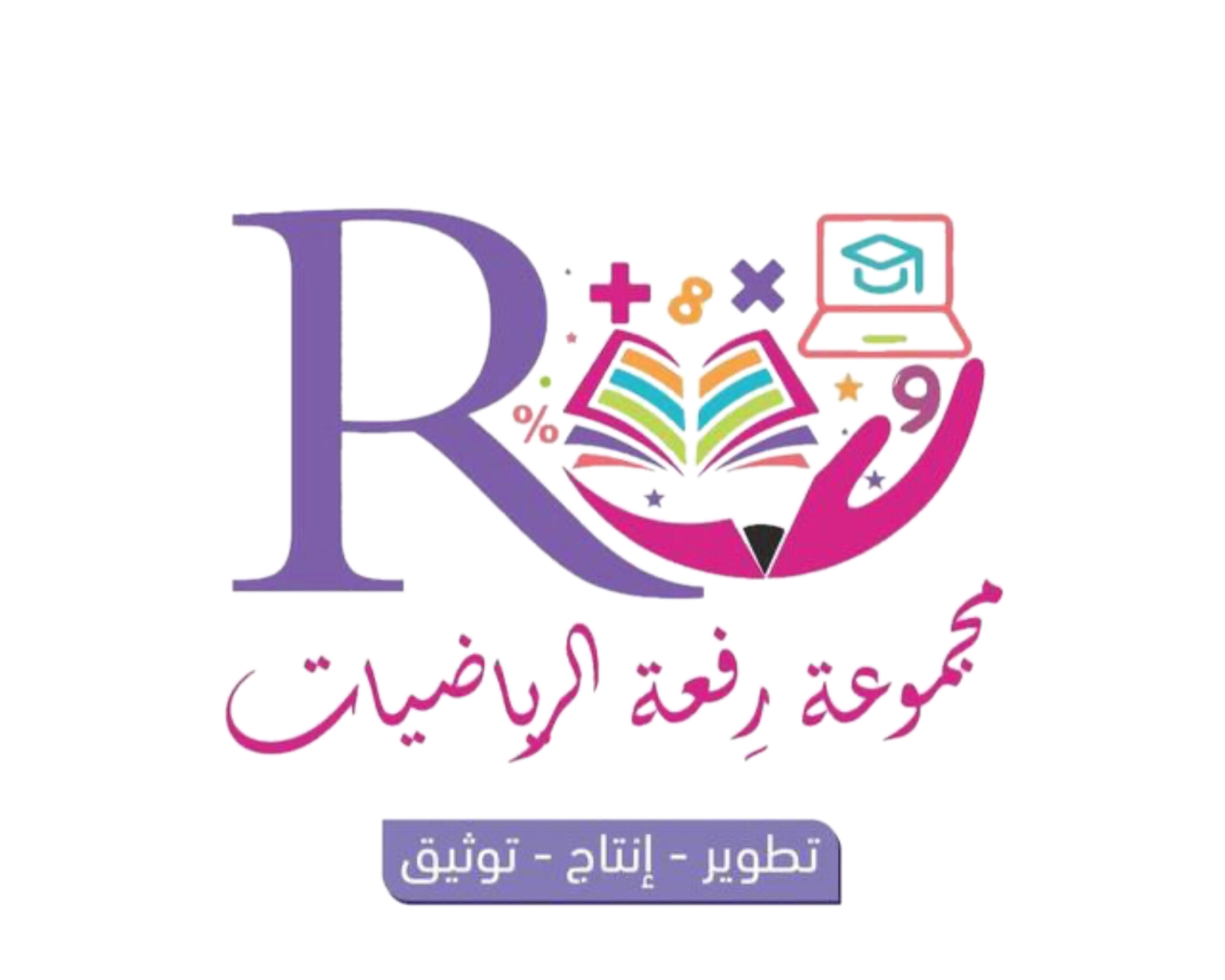 تدريس
قواعد التقريب:
الخطوة الأولى
الخطوة الثانية
ضع خطاً تحت الرقم في المنزلة التي سيتم التقريب إليها .
انظر إلى الرقم الذي عن يمين المنزلة التي سيتم التقريب إليها.
الخطوة الثالثة
الخطوة الرابعة
إذا كان هذا الرقم أقل من أو يساوي 4 فلا تغير شيئاً ،
أما إذا كان أكبر من أو يساوي 5 ، فأضف 1 إلى الرقم الذي تحته خط.
ضع صفراً مكان كل رقم عن يمين الرقم الذي تحته خط.
21
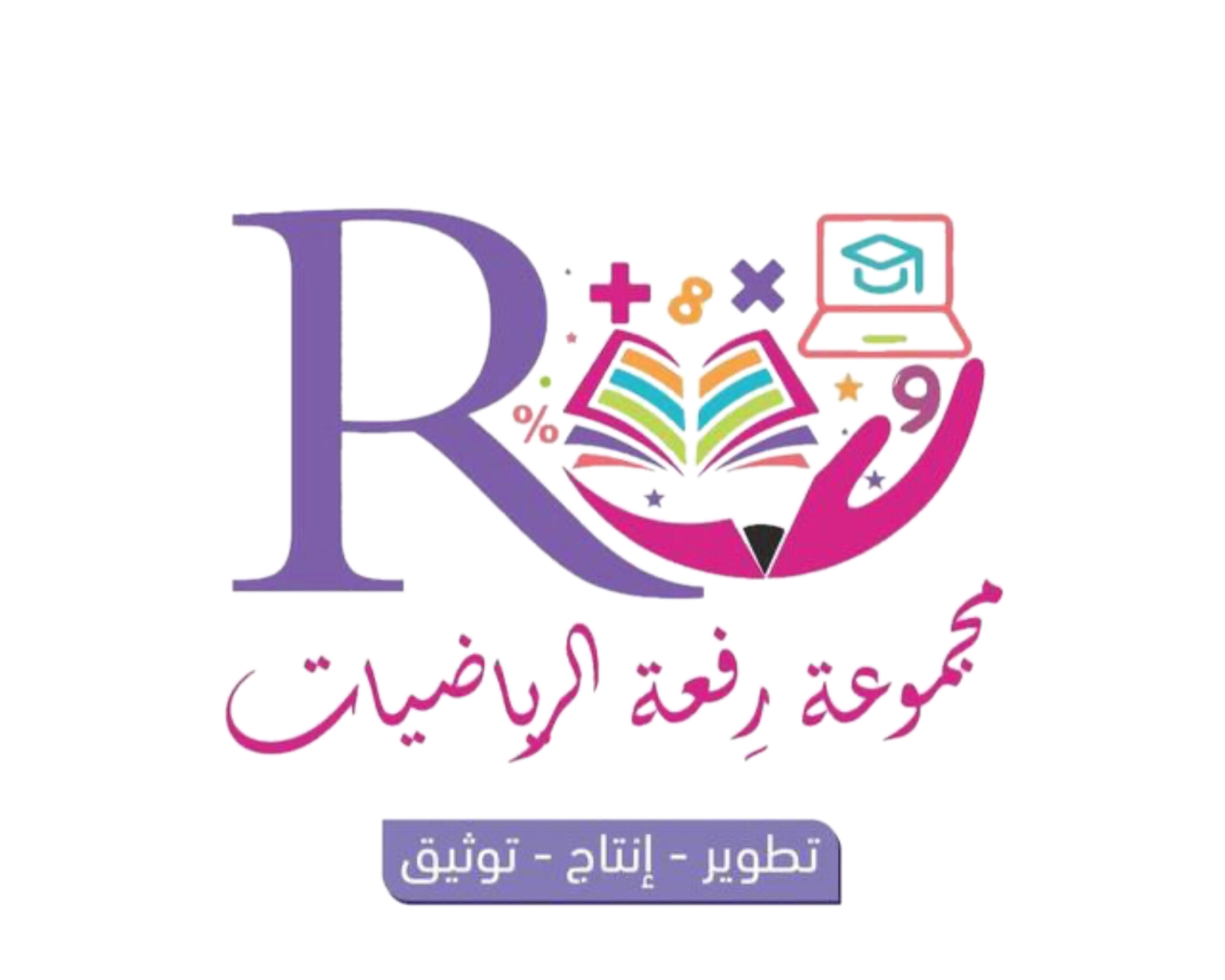 تدريس
الفرق بين التقدير والإجابة الدقيقة ..
أيهما يفضل : التقدير أم الإجابة الدقيقة ؟
تقدير
- يطلب وكيل المدرسة ورقاً للتصوير .
- يطلب الطبيب جرعة الدواء لمريض.
الإجابة الدقيقة
21
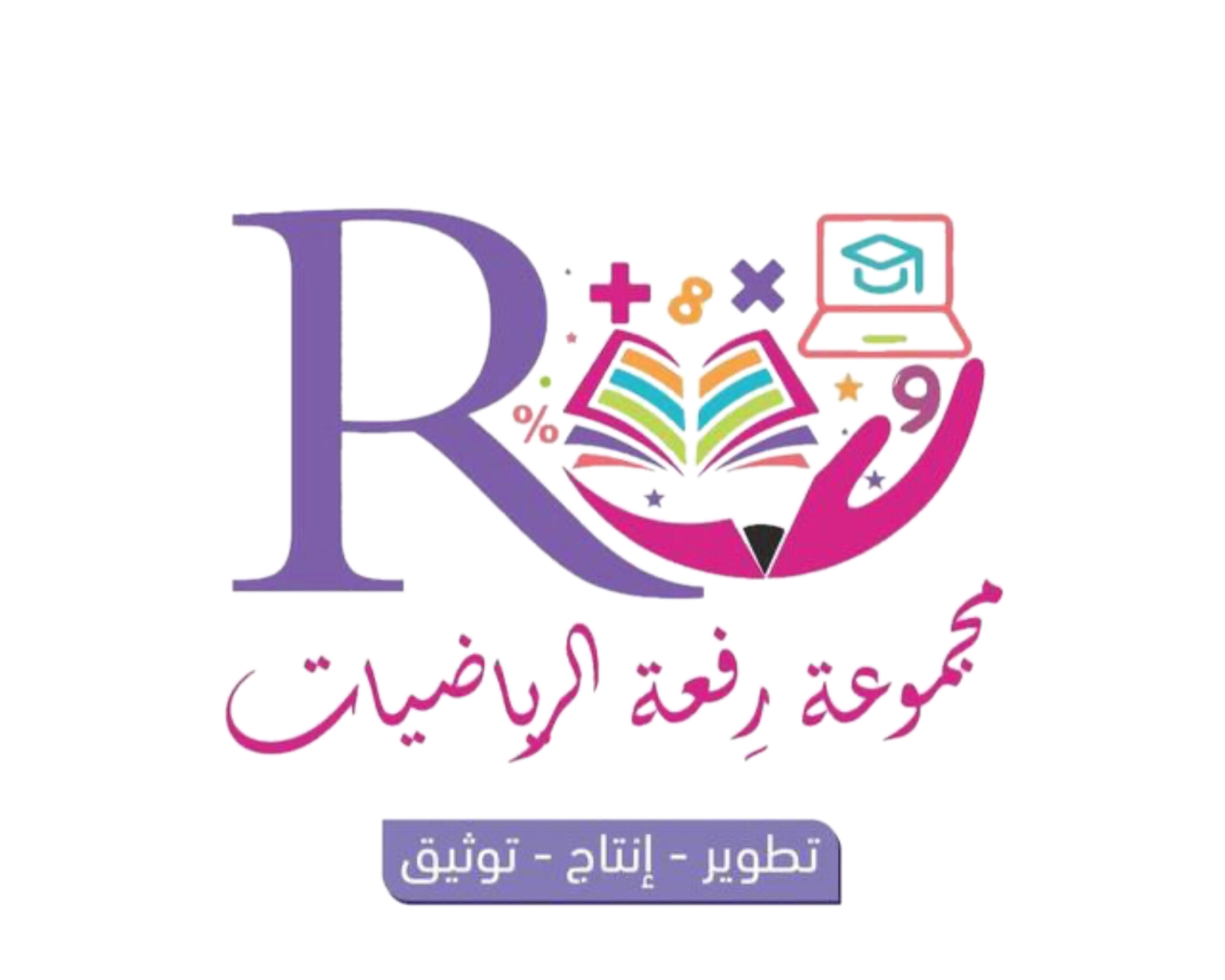 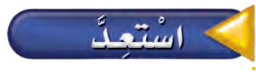 1
شاركت 26 مدرسة في مسابقة ثقافية تعقدها إدارة التعليم ، إذا كانت كل مدرسة قد أرسلت 6 طلاب للمشاركة ، فما العدد التقريبي للطلاب الذين شاركوا في هذه المسابقة ؟
استعمل التقدير عندما لا نحتاج إلى إجابة دقيقة .
الحل
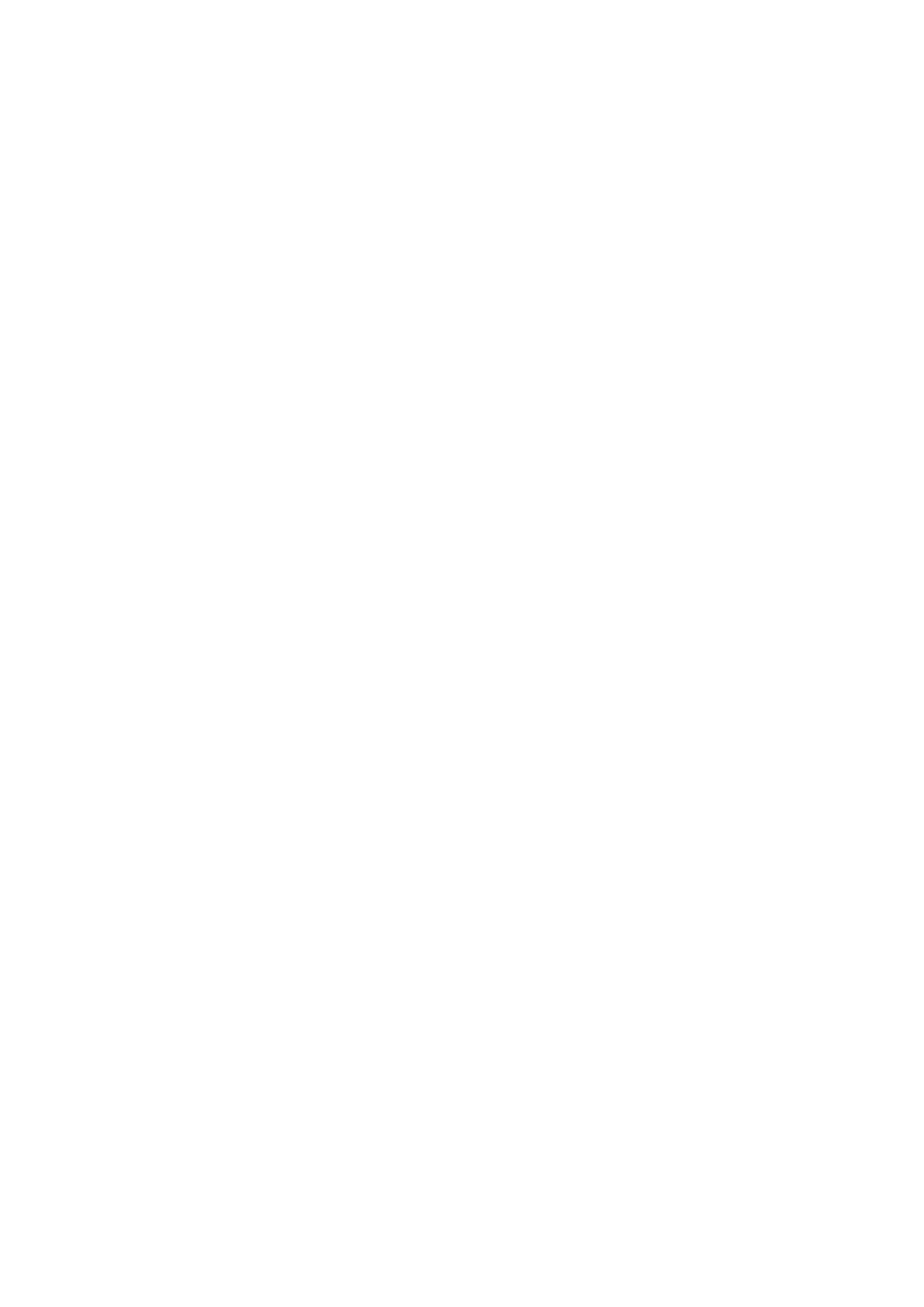 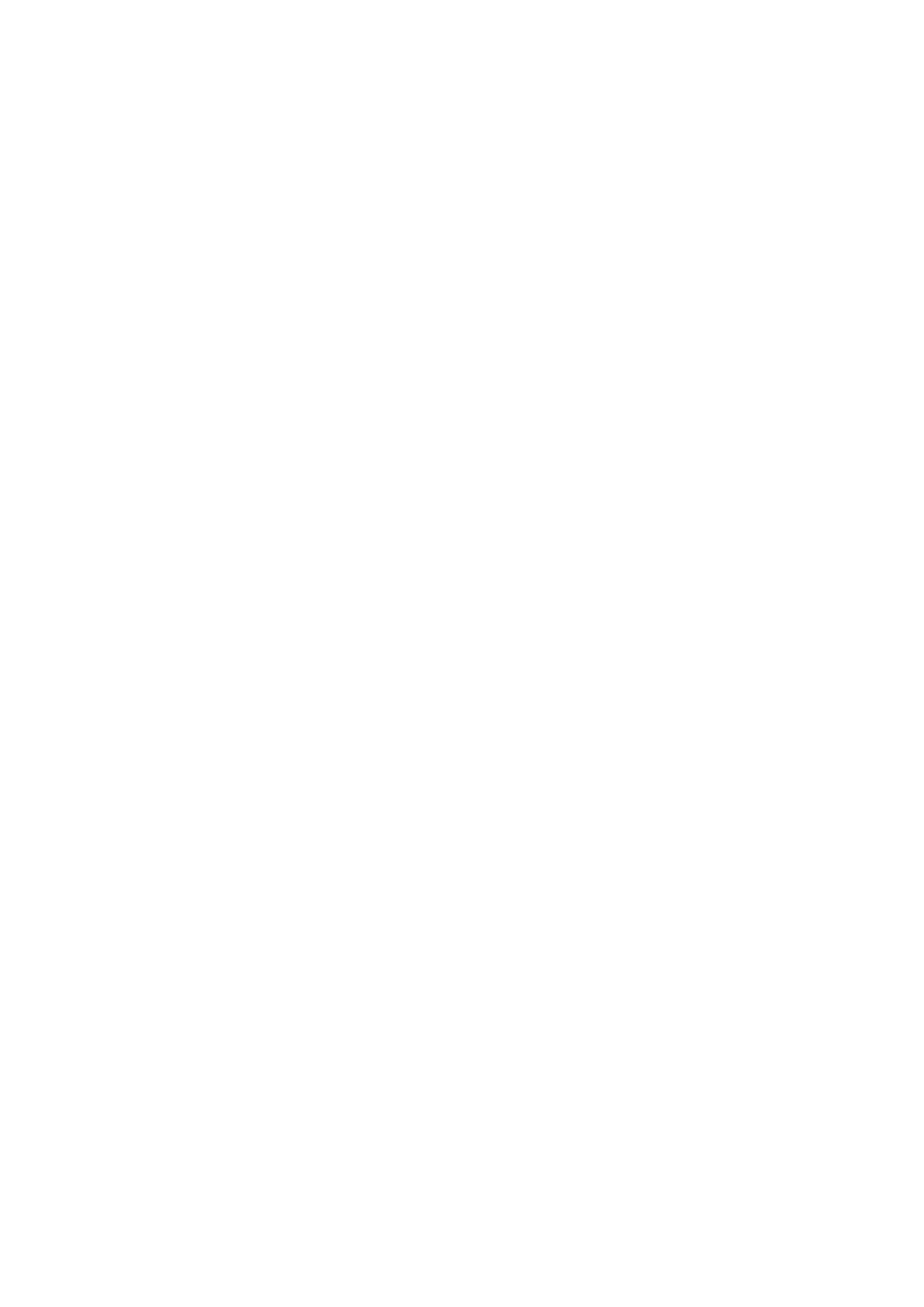 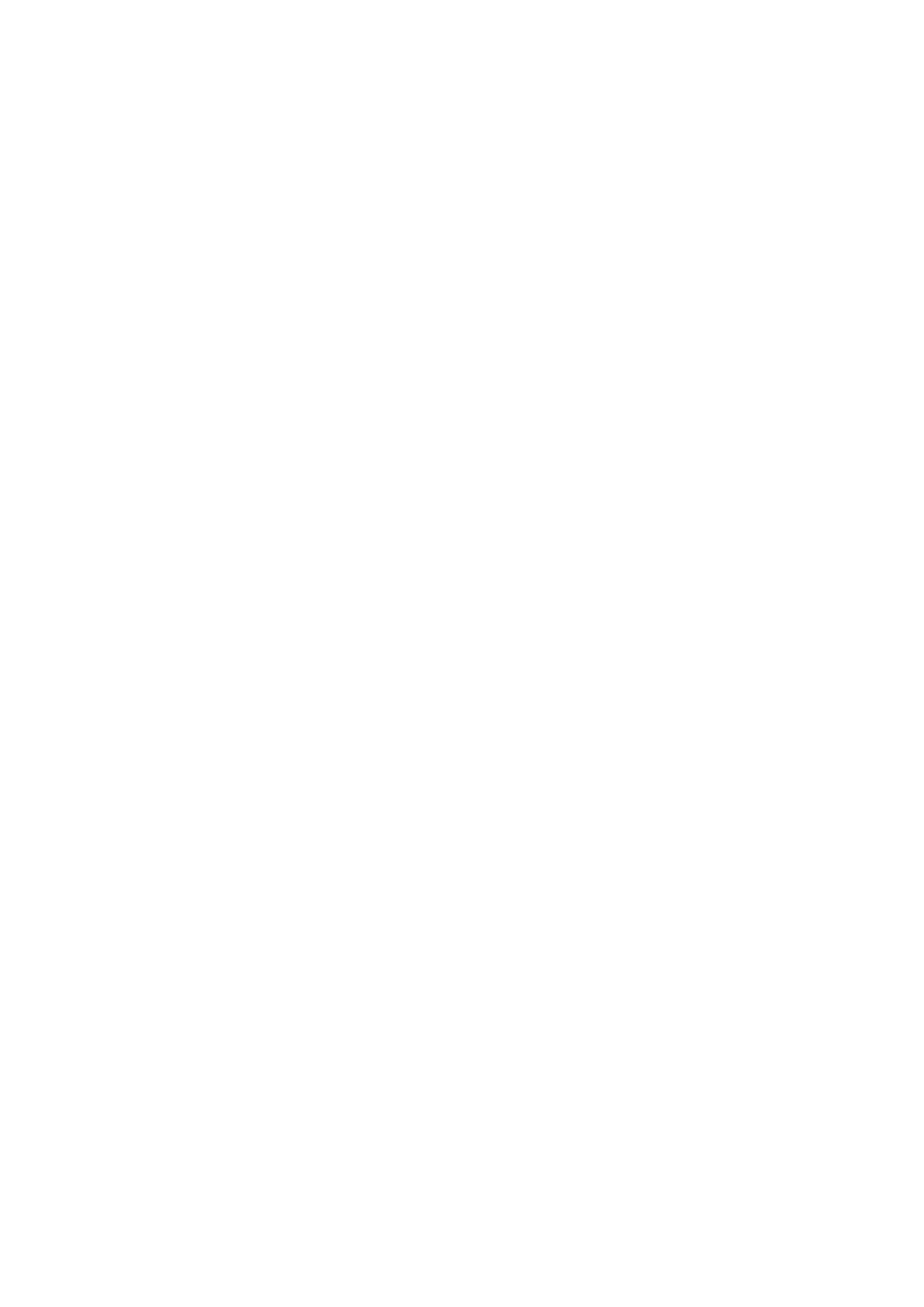 18
6 × 26
0
6 × 30=
الخطوة الثانية:
اضرب ذهنياً
الخطوة الأولى:
نقرب العدد الأكبر 26 إلى أقرب عشرة .
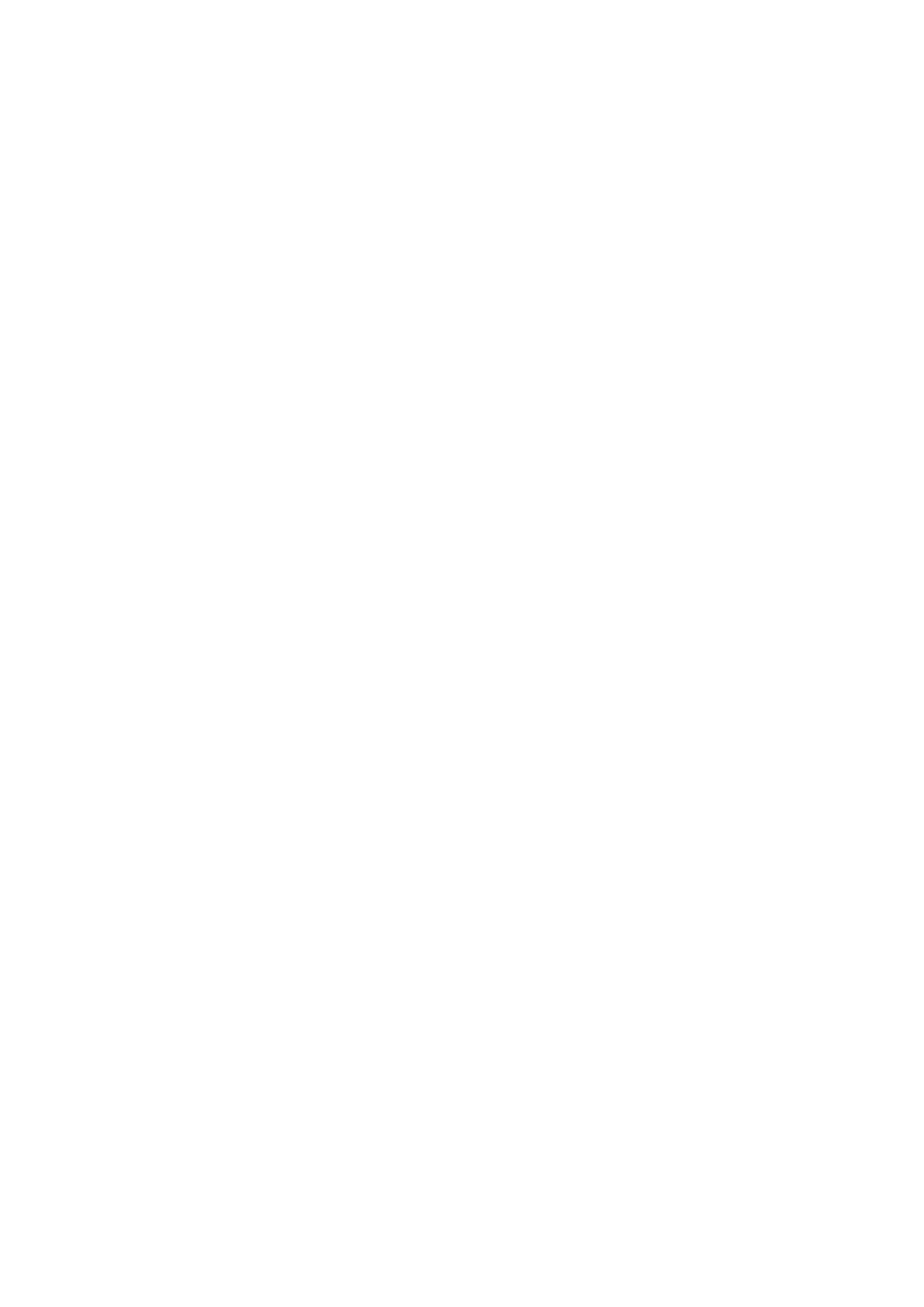 30
6 ×
21
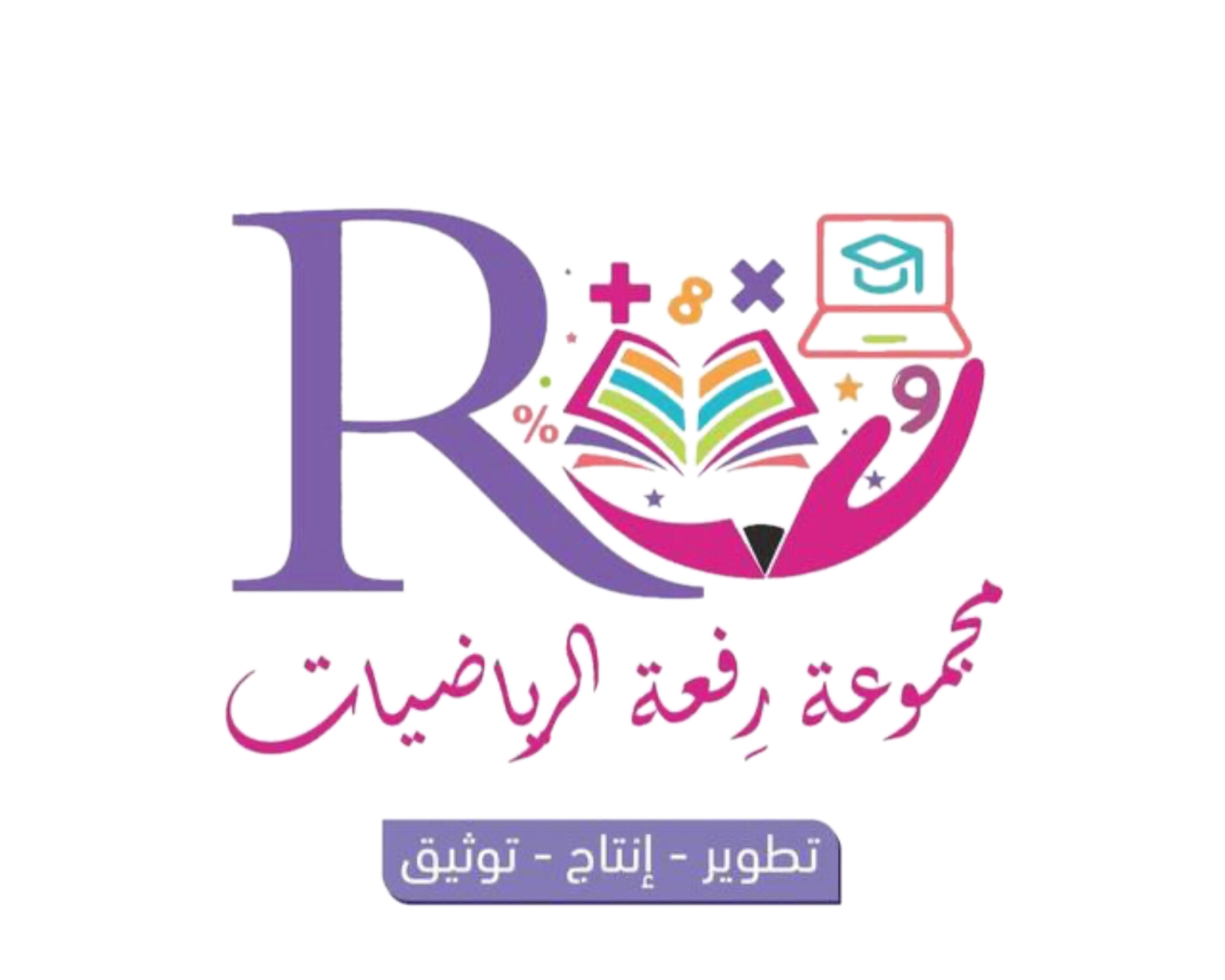 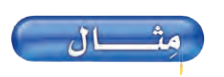 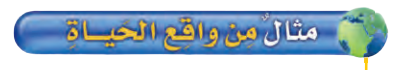 2
3
في إحدى المدار 104 طلاب ،
 ولكل طالب الحق في أن يدعو 3 من أقاربه للحفل المدرسي . قدر عدد المدعوين؟
قدر ناتج 8 × 1993
8 × 1993
8 × 2000
16000
3 × 104
3 × 100
= 300
21
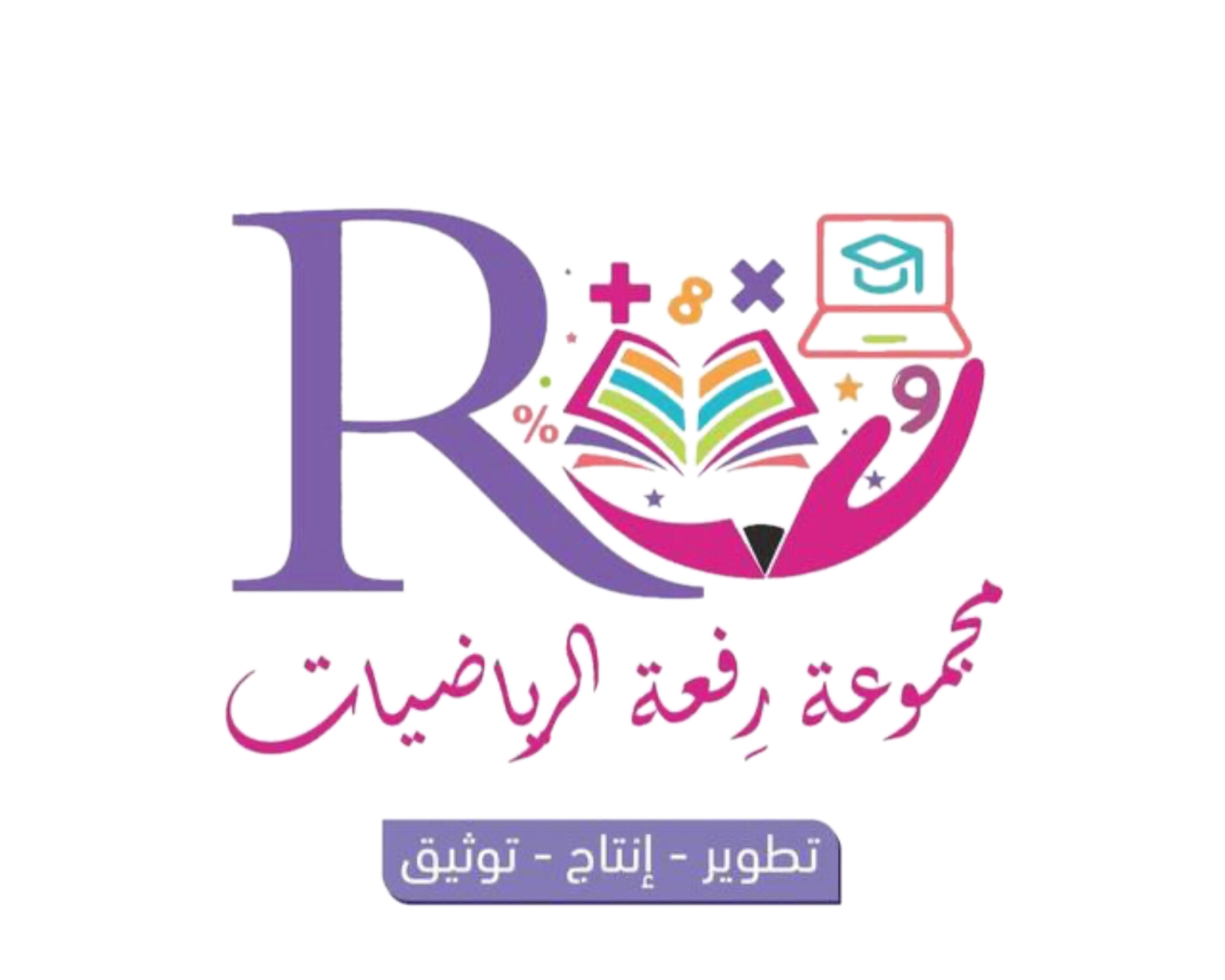 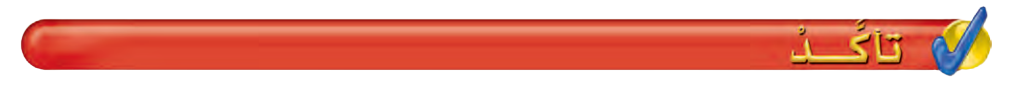 قدر الناتج ، ثم اذكر إذا كان التقدير أكبر من أم أقل من الإجابة الدقيقة لناتج الضرب :
1
400
3
449
× 5
3000
3293
× 4
×5
×4
0
20
0
0
0
0
12
4
5
9 × 870
6 × 5500
9 × 900
6 × 6000
9 × 900
= 8100
6 × 6000
= 36000
22
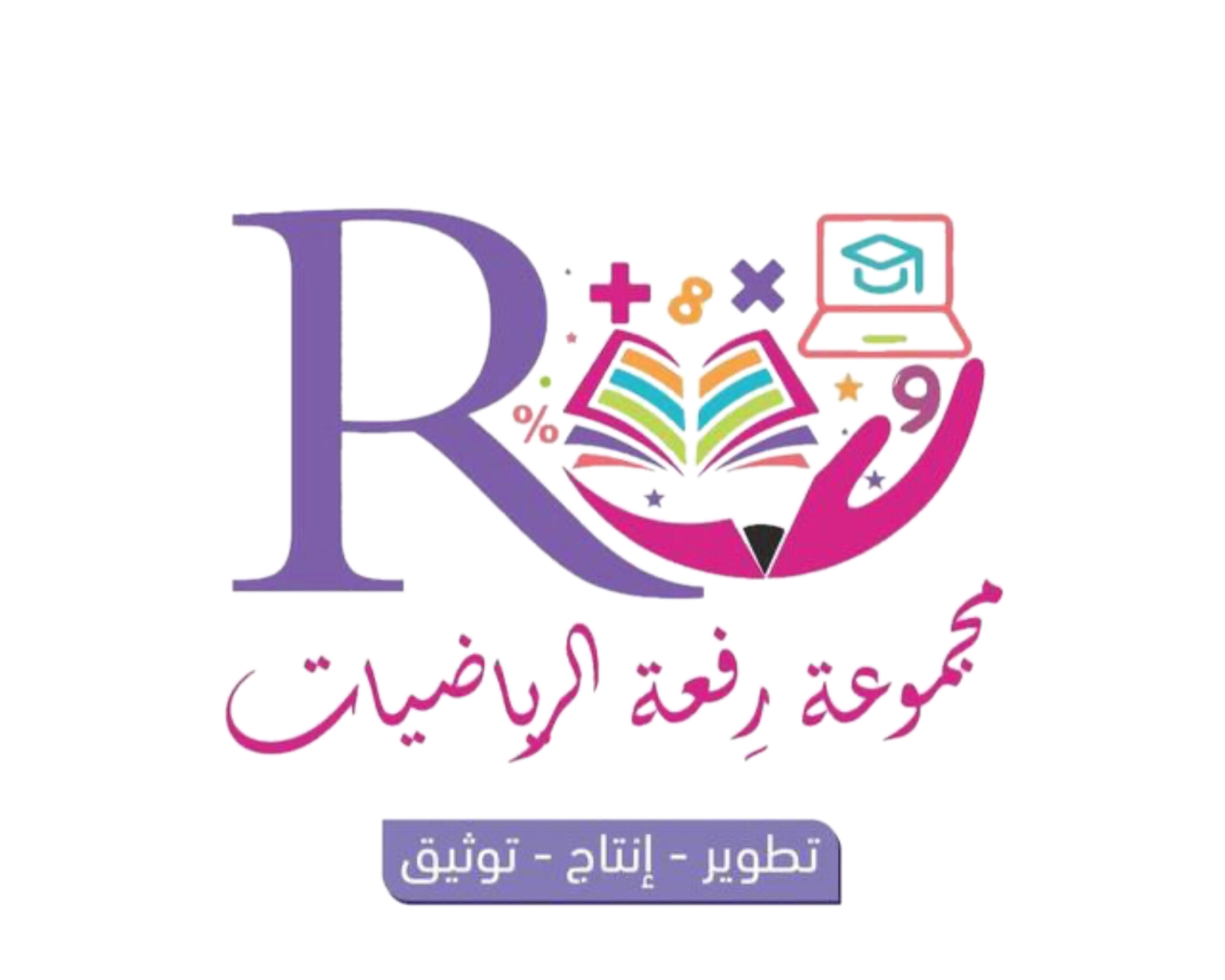 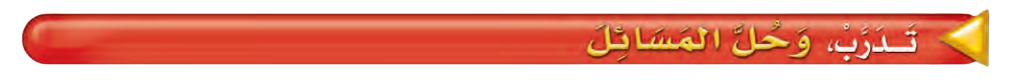 قدر الناتج ، ثم اذكر إذا كان التقدير أكبر من أم أقل من الإجابة الدقيقة لناتج الضرب :
15
10
600
5 × 355
562
× 6
5 × 400
= 2000
×6
0
36
0
تبلغ مساحة بين مدينتي مكة وجدة ذهاباً وإياباً 158 كيلو متراً ، إذا كان فهد يقطع هذه المسافة 6 مرات في الأسبوع ، فكم كيلو متراً تقريباً يكون مجموع المسافات التي يقطعها فهد في الأسبوع؟
22
6 × 158
6 × 200
= 1200
23
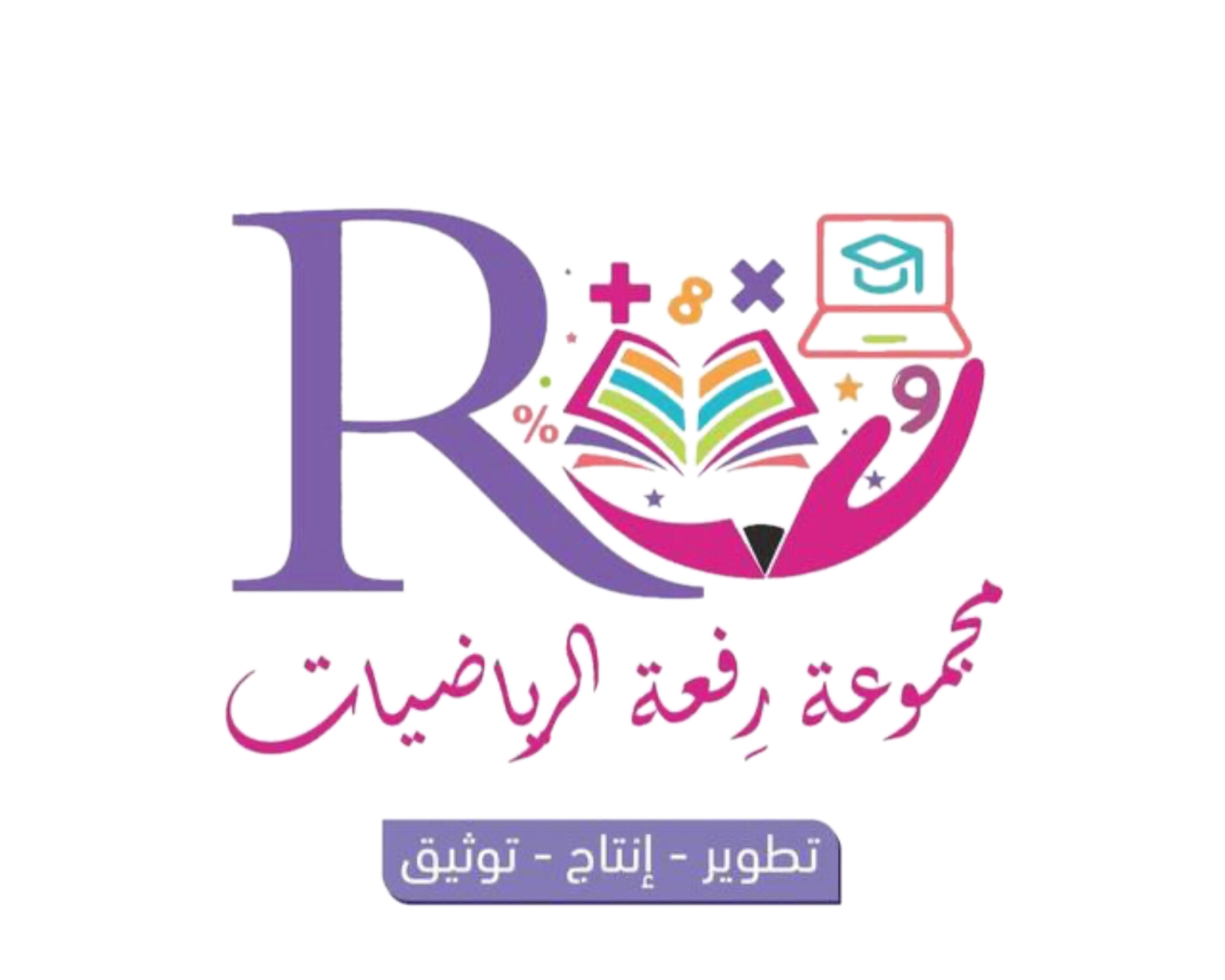 التقويم
قدر الناتج ، ثم اذكر إذا كان التقدير أكبر من أم أقل من الإجابة الدقيقة لناتج الضرب :
13
11
5 × 28
700
729
× 8
5 × 30
= 150
×8
0
56
0
14
8 × 647
12
600
949
× 4
8 × 600
= 4800
×6
0
36
0
23
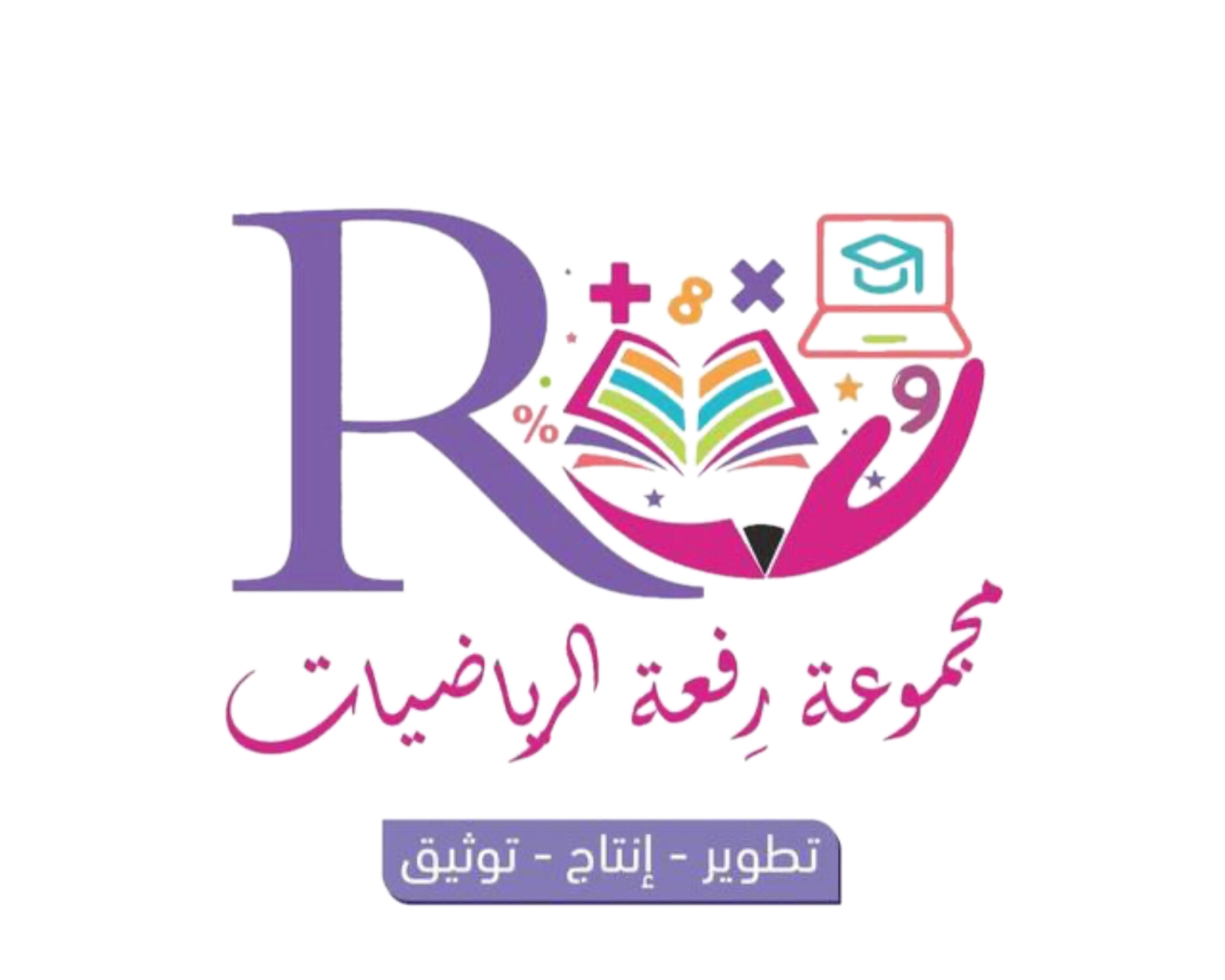 الواجب
رقم 7 صفحة 22 
رقم 9 –17 صفحة 23
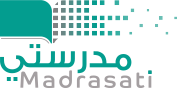 23